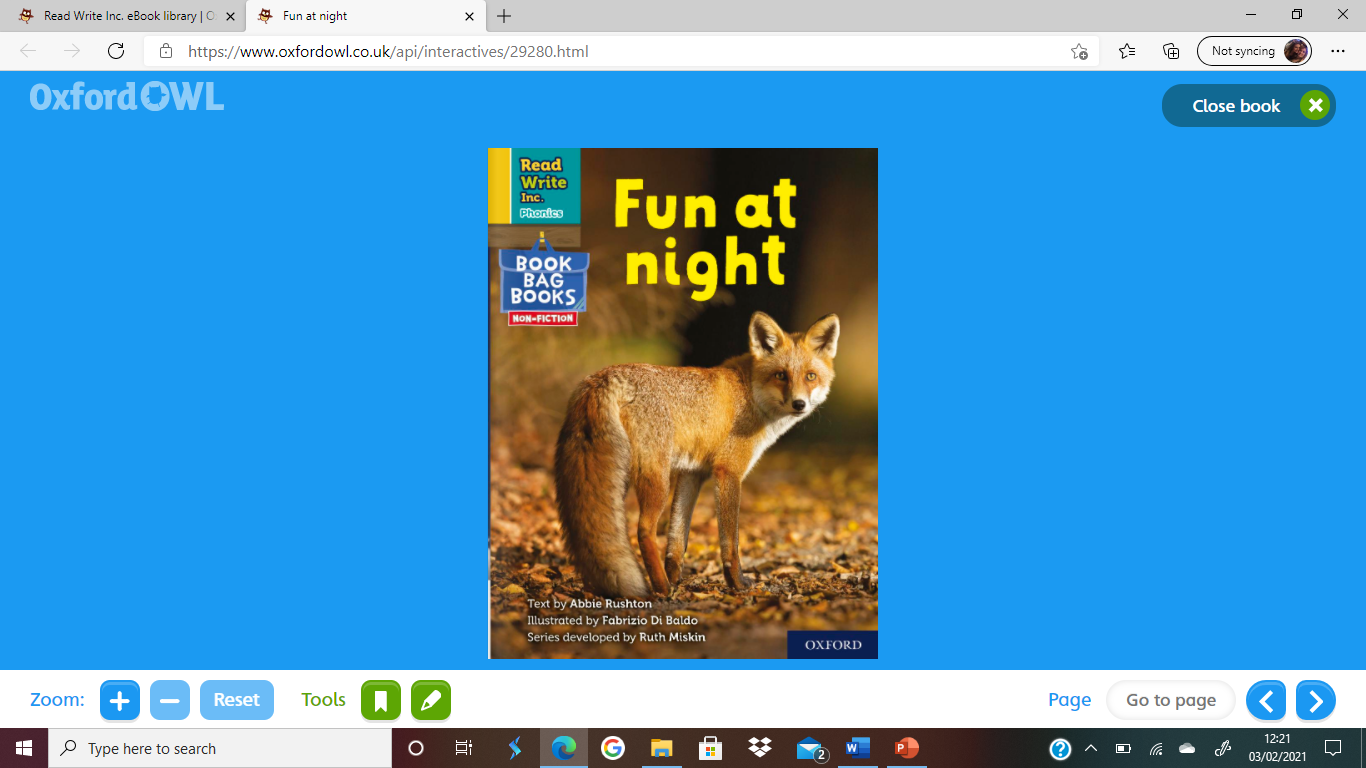 You are going to read the story ‘Fun at night.’

In this book you will hear words with the sound:

igh



The igh sound is in the words:

light

night
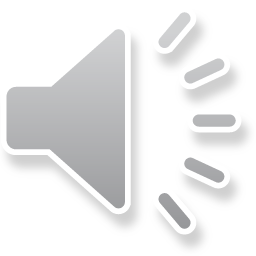 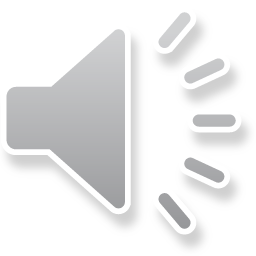 Can you write two words with one of the igh sound in?

Look at the picture. What can you see? What type of book is it?
Let’s read these words together. These are words you will come across in the story.
Red Words

th eir			called

you

th ey

are

small

some

th ere
Green Words

animals		fantastic

rabbits		sights

feeding

dusk

setting

Dragon

right
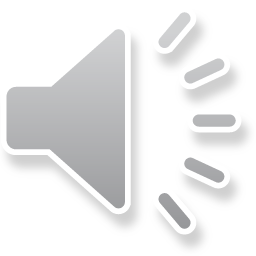 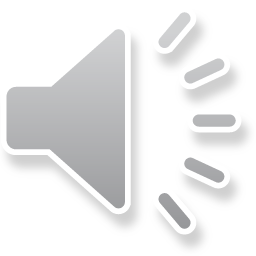 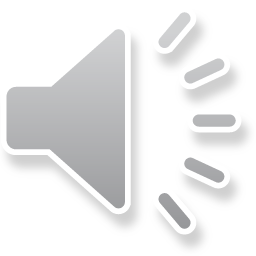 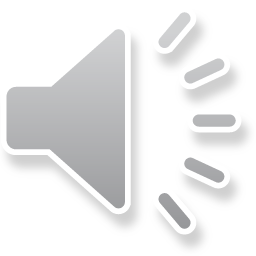 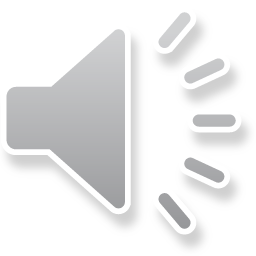 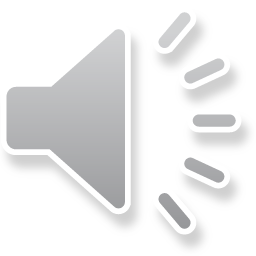 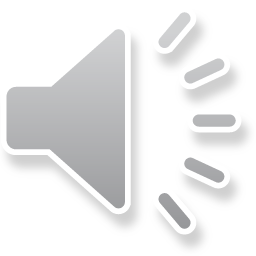 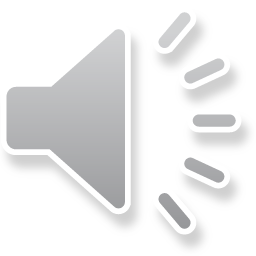 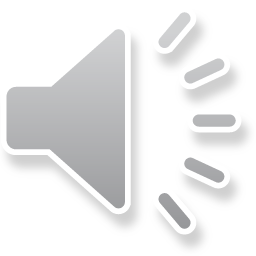 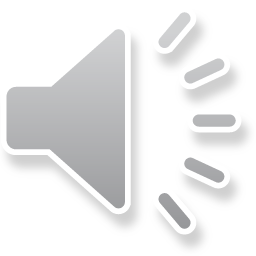 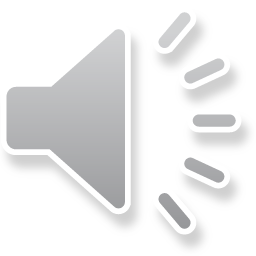 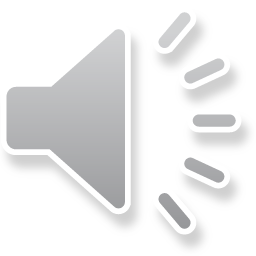 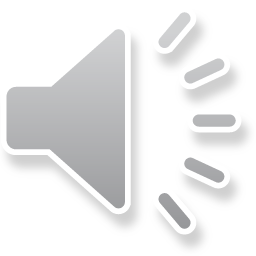 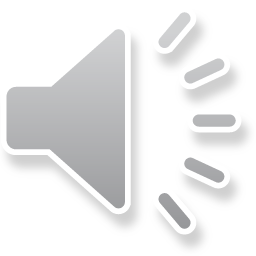 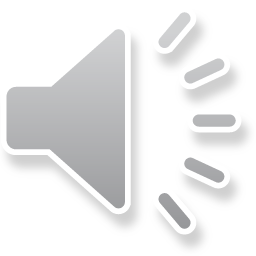 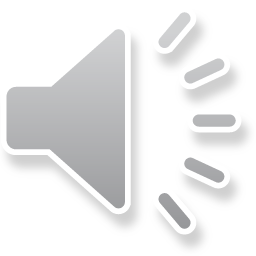 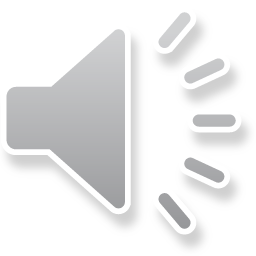 This is the key vocabulary you will read in this book. Talk to someone at home about what the words mean.
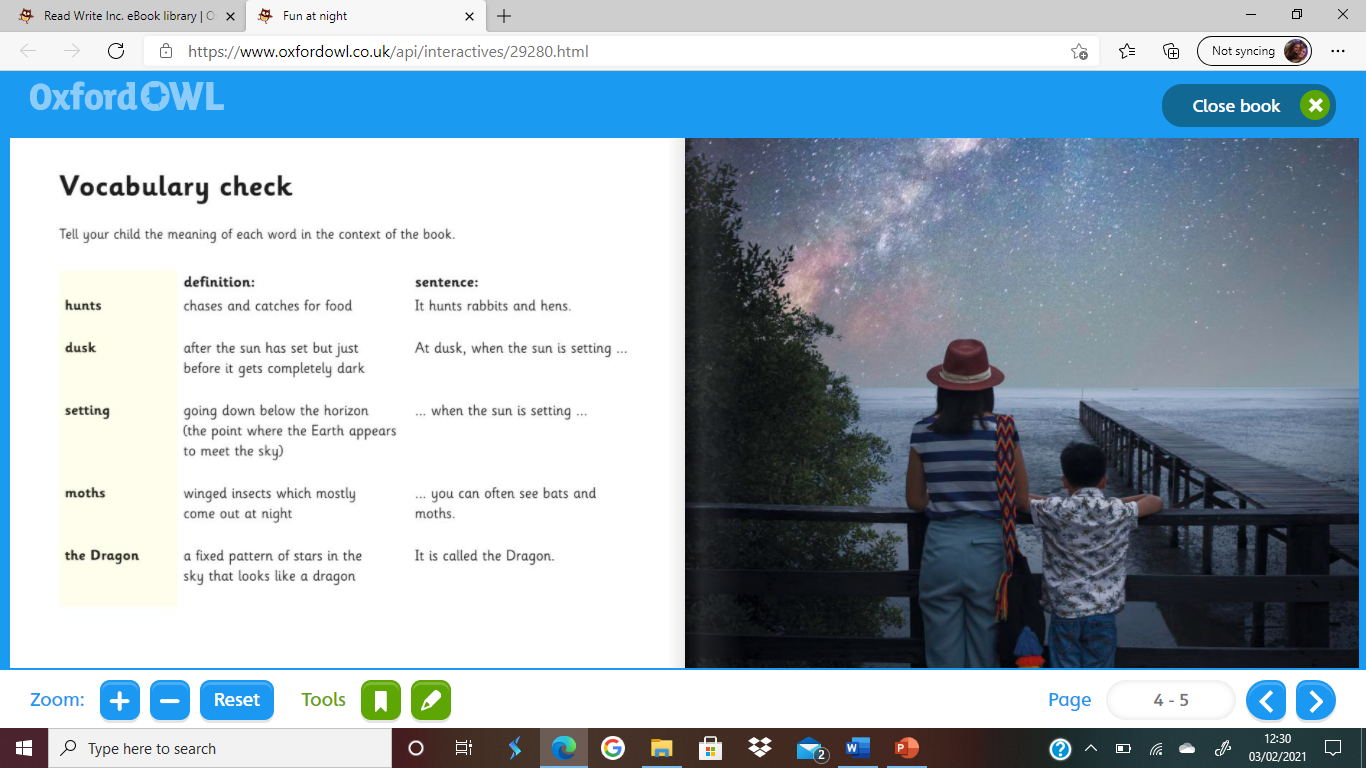 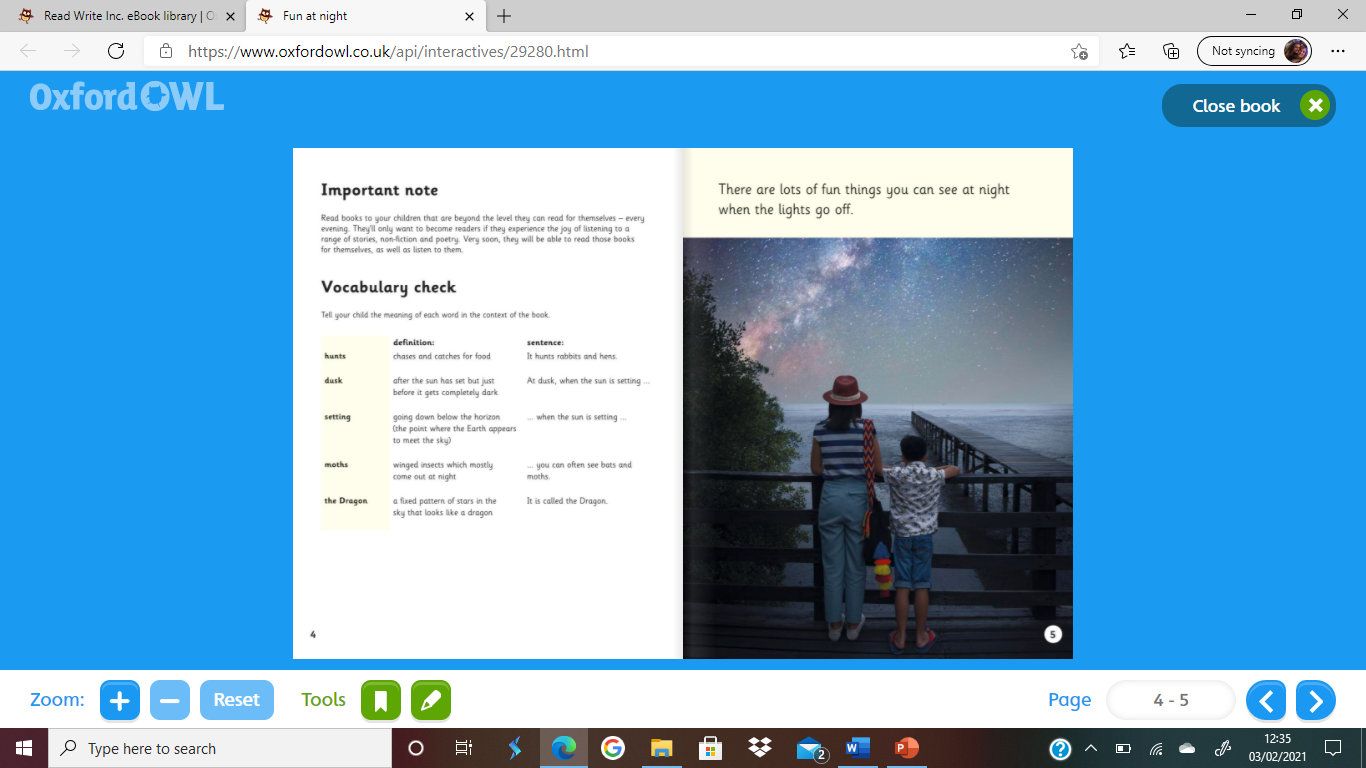 Write down all of the words you can see with the igh sound we are learning today.

What can you see lots of at night?
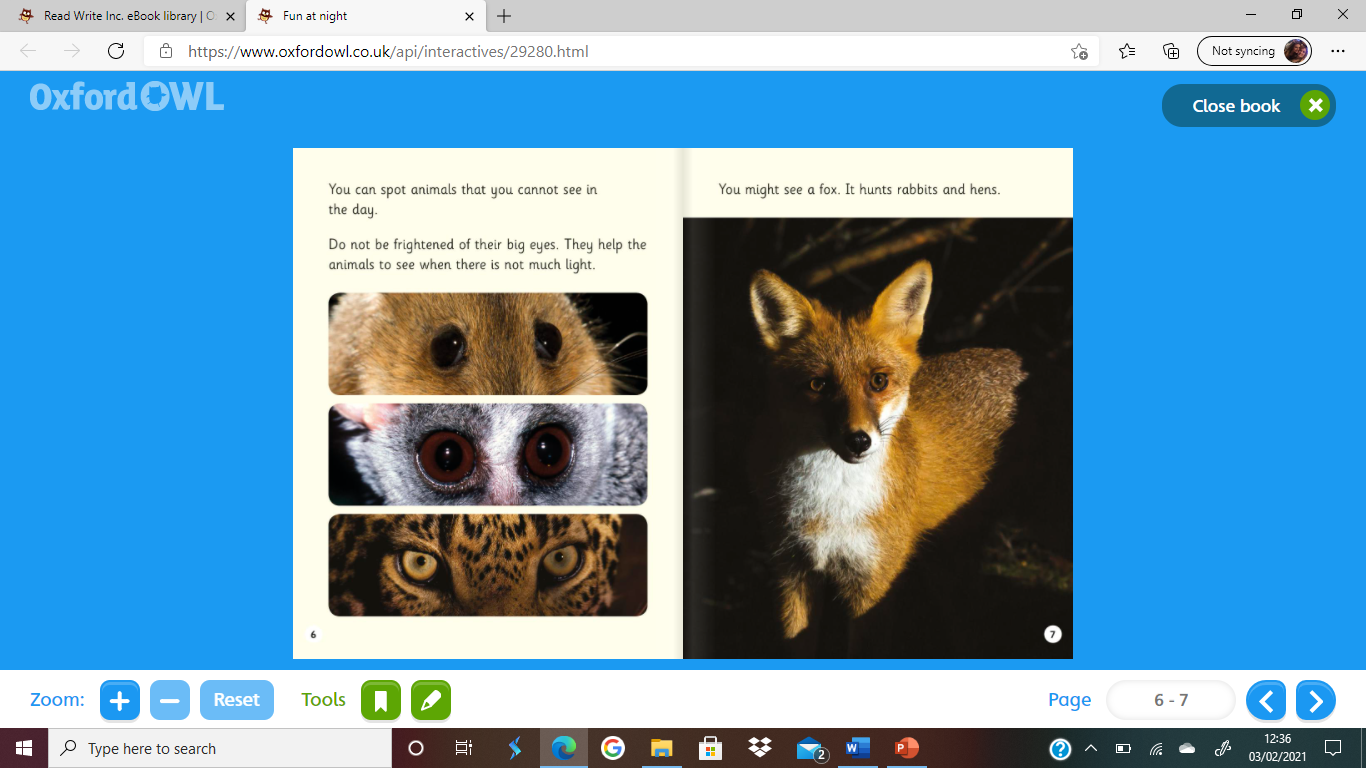 What might you spot that you cant see in the day? 	What might a fox be hunting?
Why do they have big eyes?
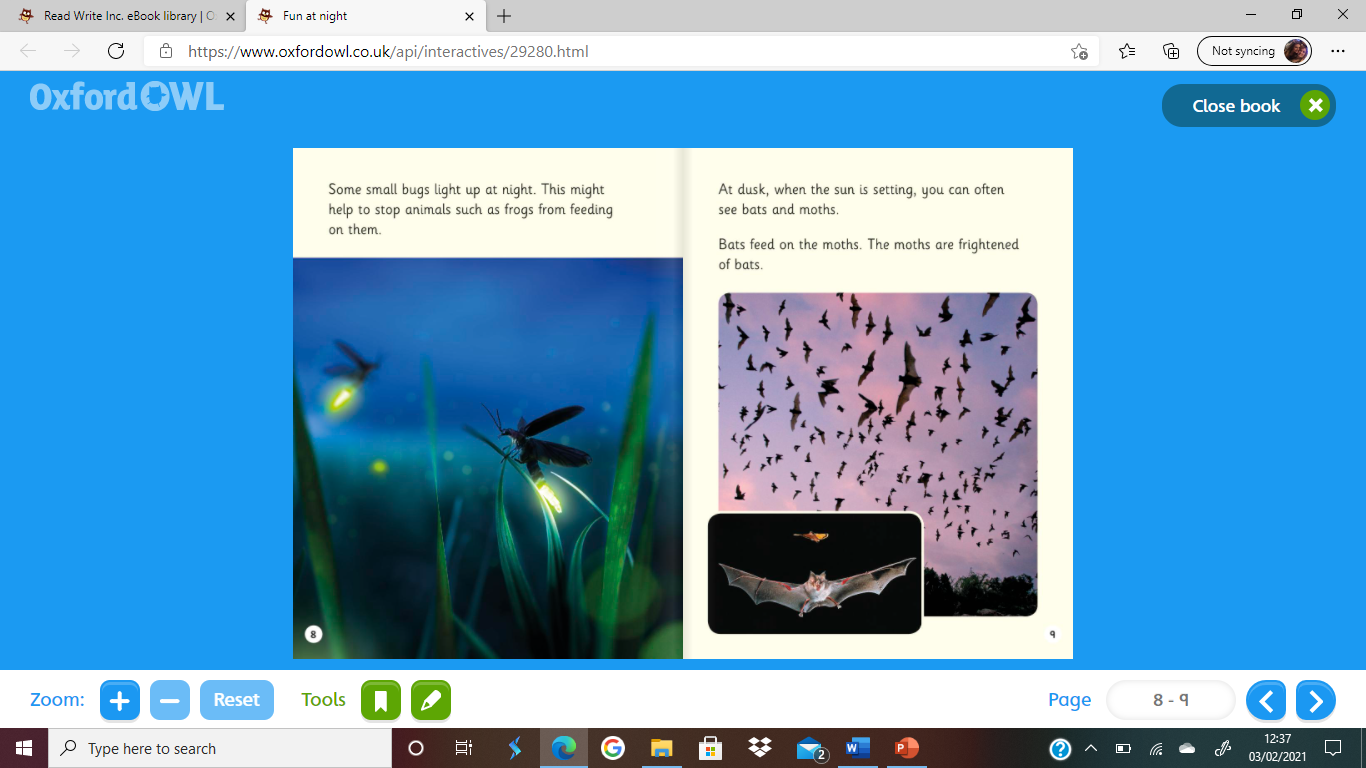 What lights up at night?		 	 What can you see at dusk?
Why do they light up?			 Why are moths frightened of bats?
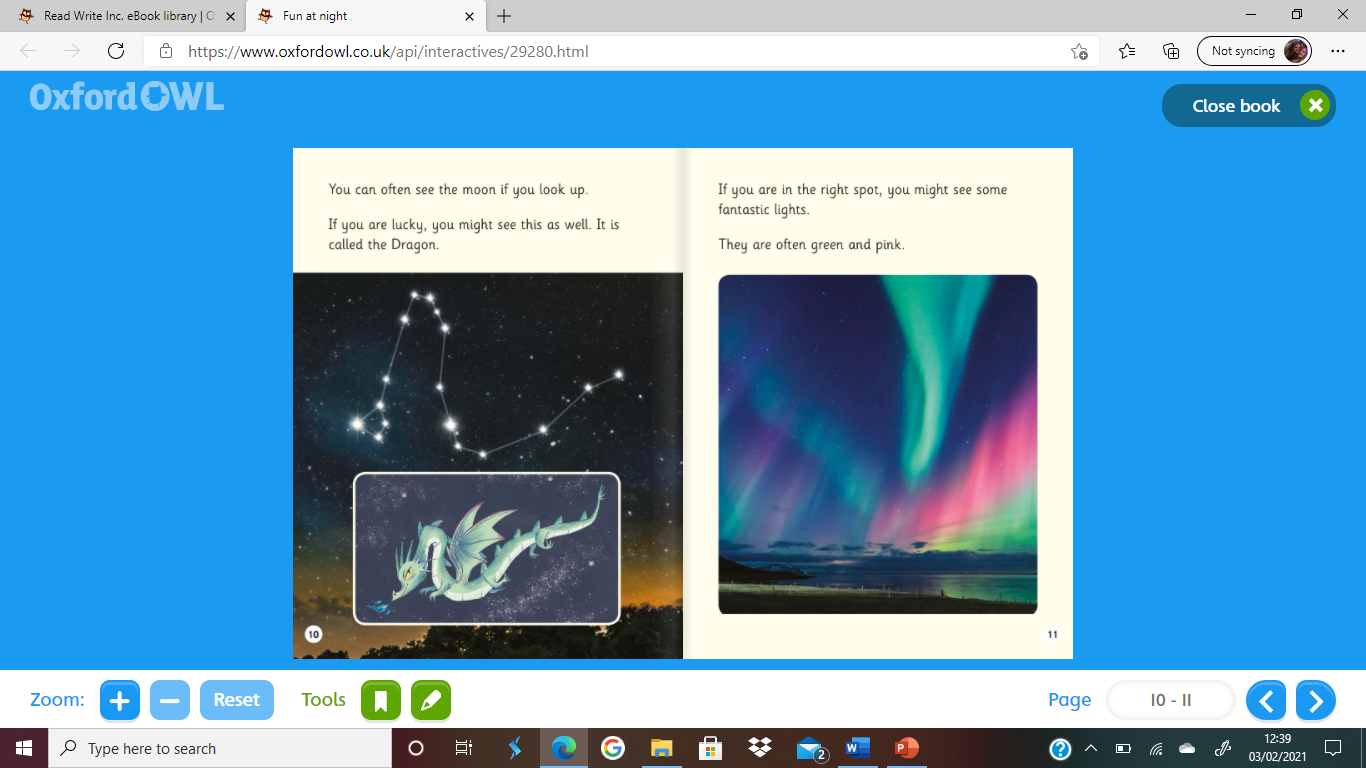 What might you see if you are lucky?		Where do you need to be to be able to see these lights?
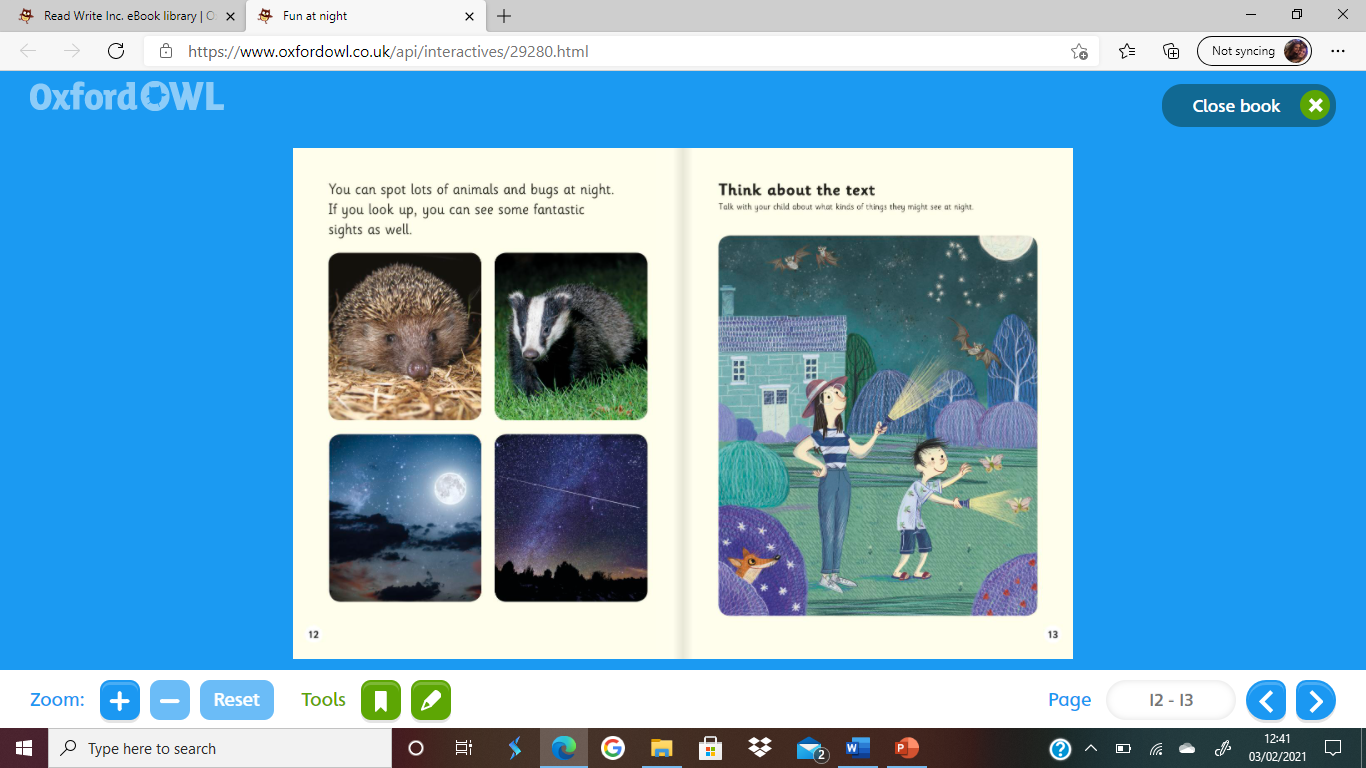 What can you see at night?
Recap questions
What do foxes hunt at night?

Why might some bugs light up at night?

Which animals come out at dusk?

What pattern might you see in the night sky?

What might you see when you look up ath the night sky if you are in the right spot?